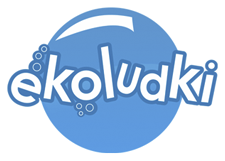 To my
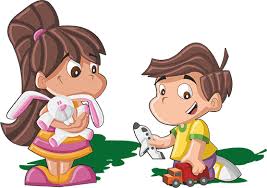 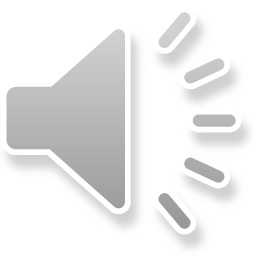 Przedszkole niepubliczne ekoludki
Kreatywne zajęcia – codziennie uczymy się czegoś ciekawego 
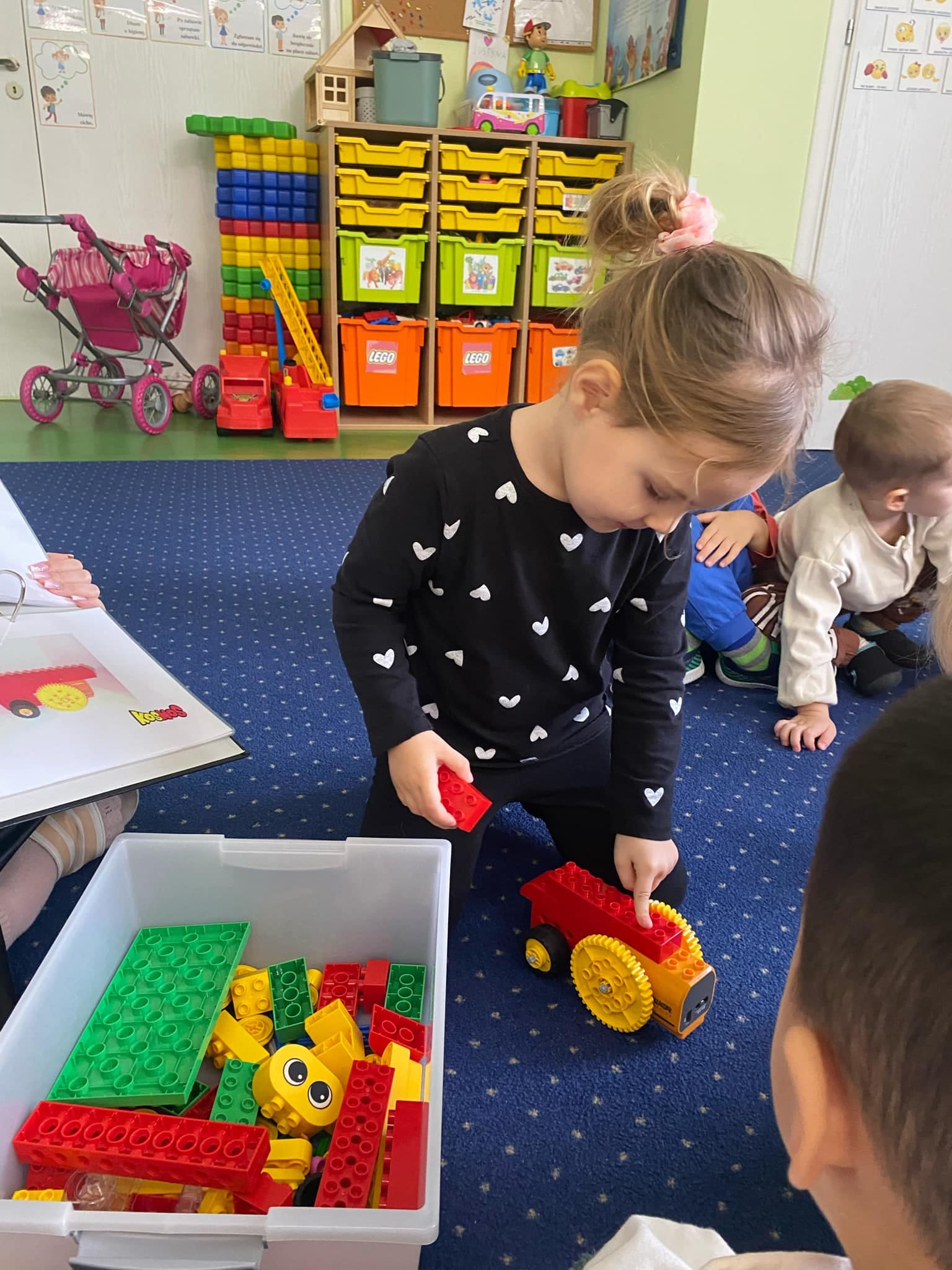 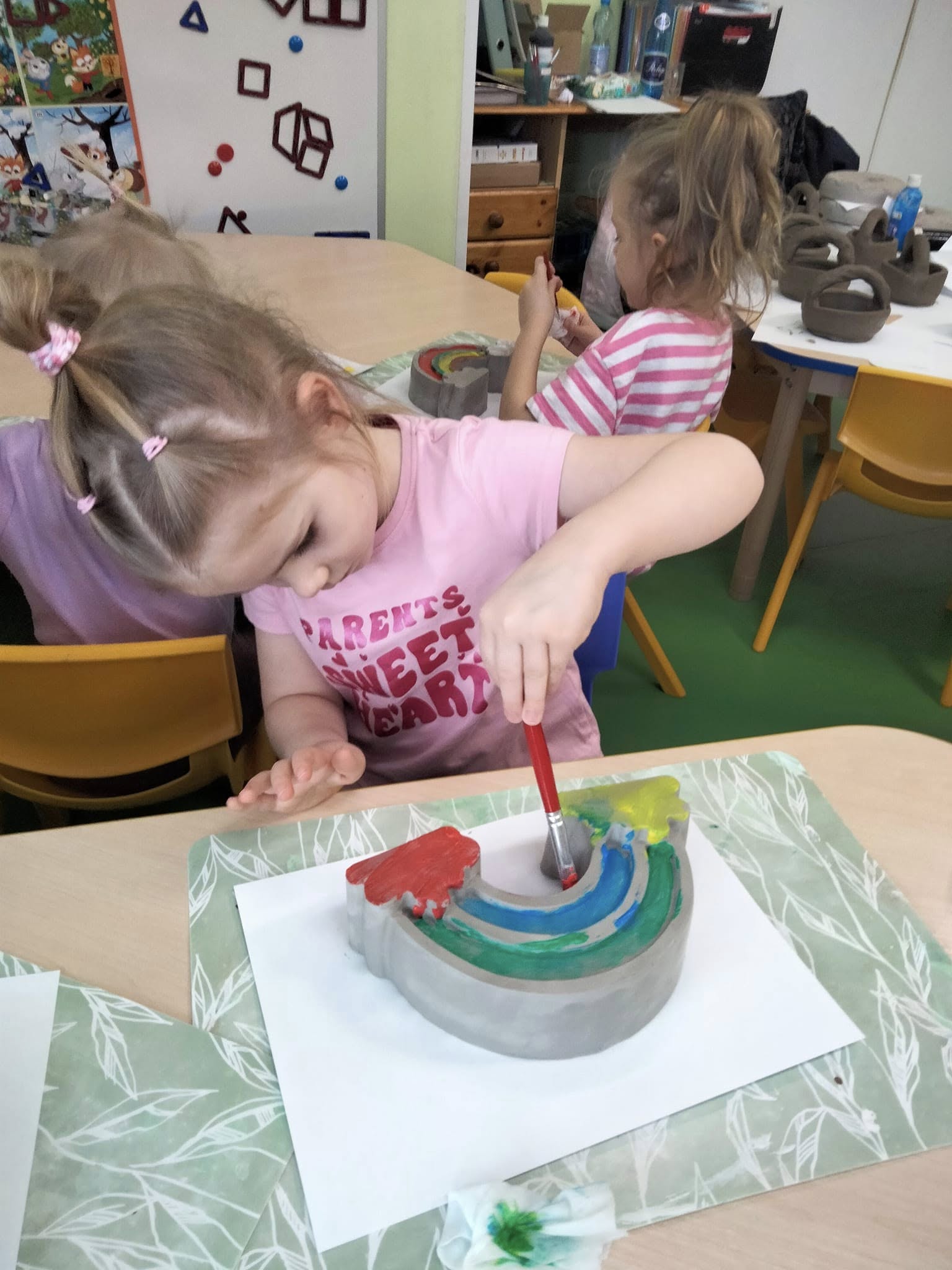 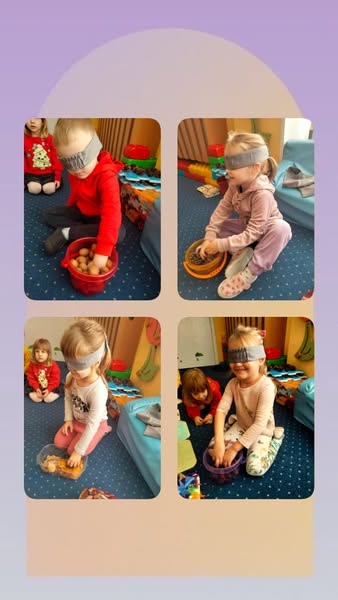 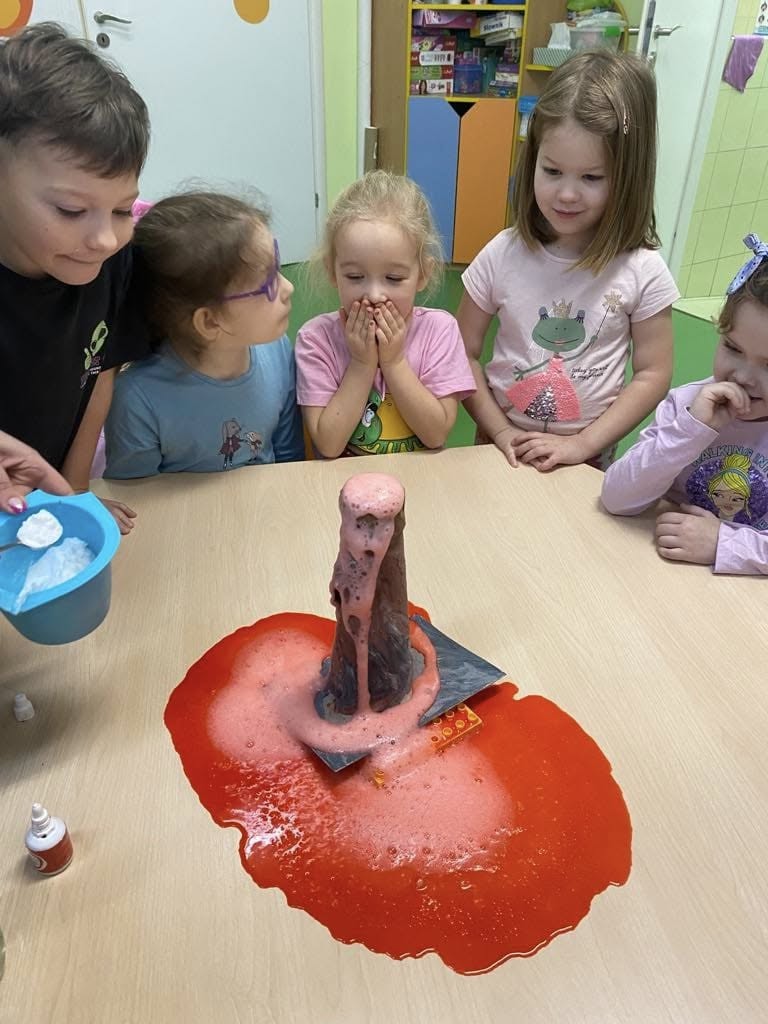 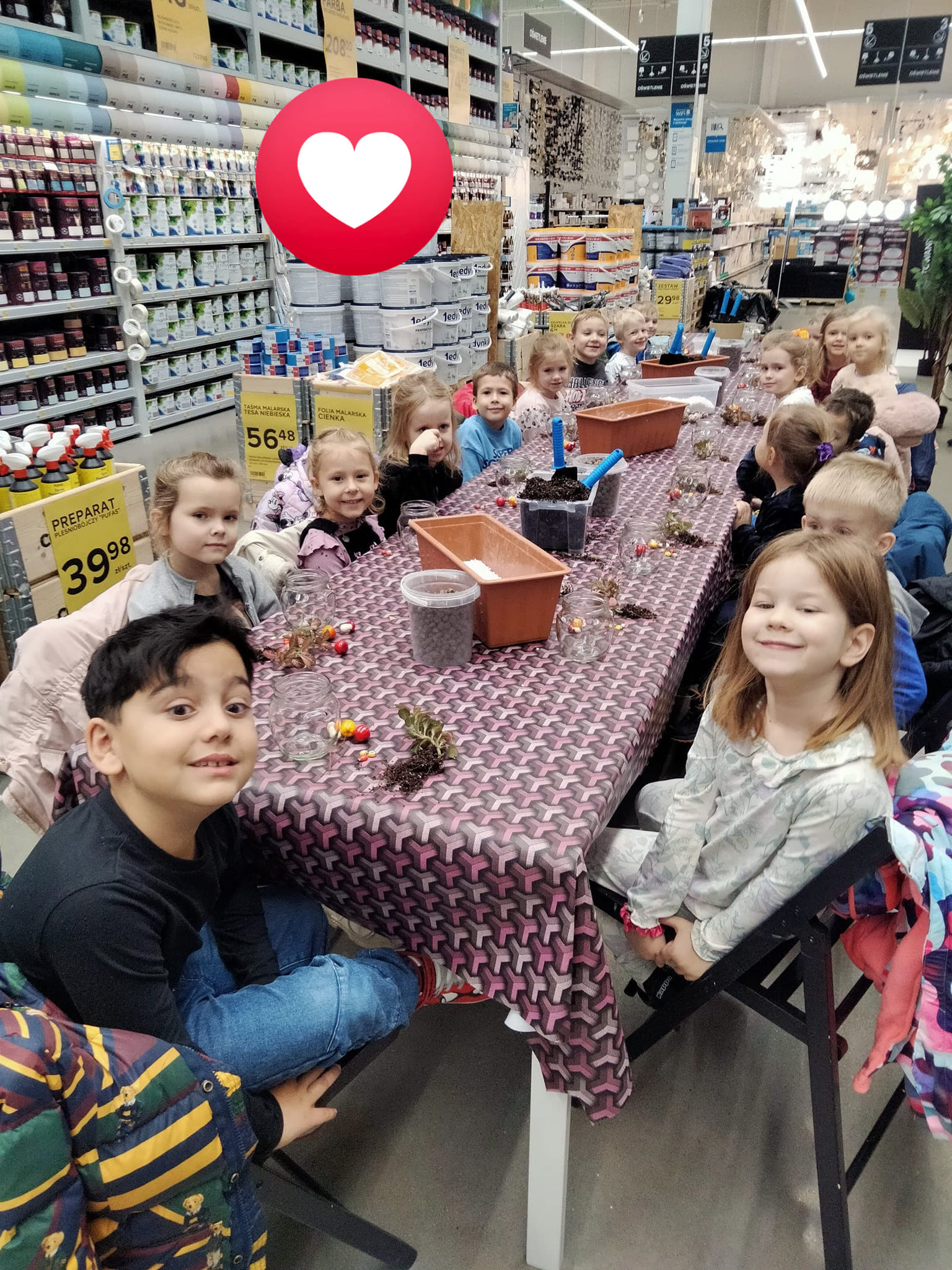 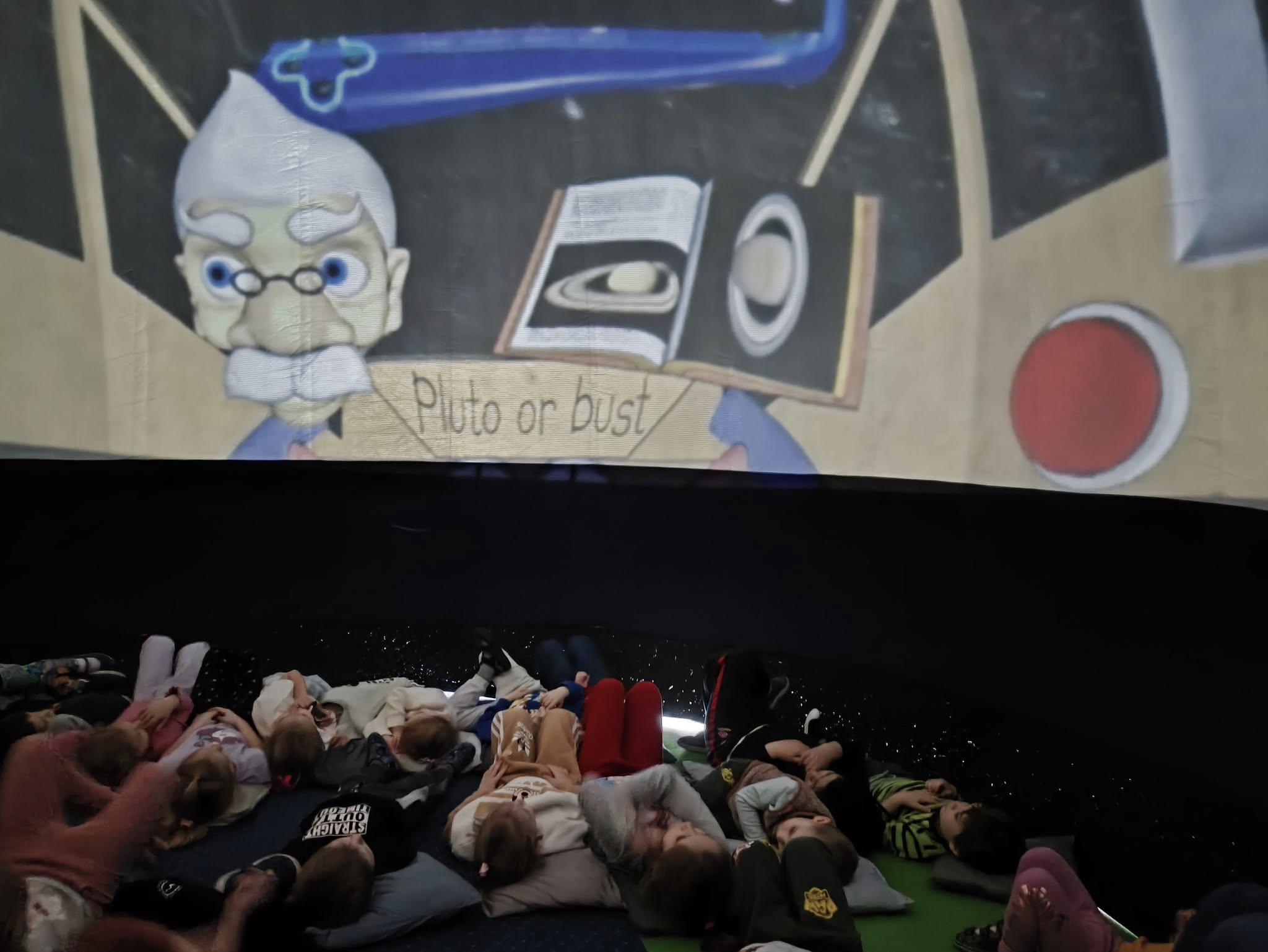 Super wycieczki !
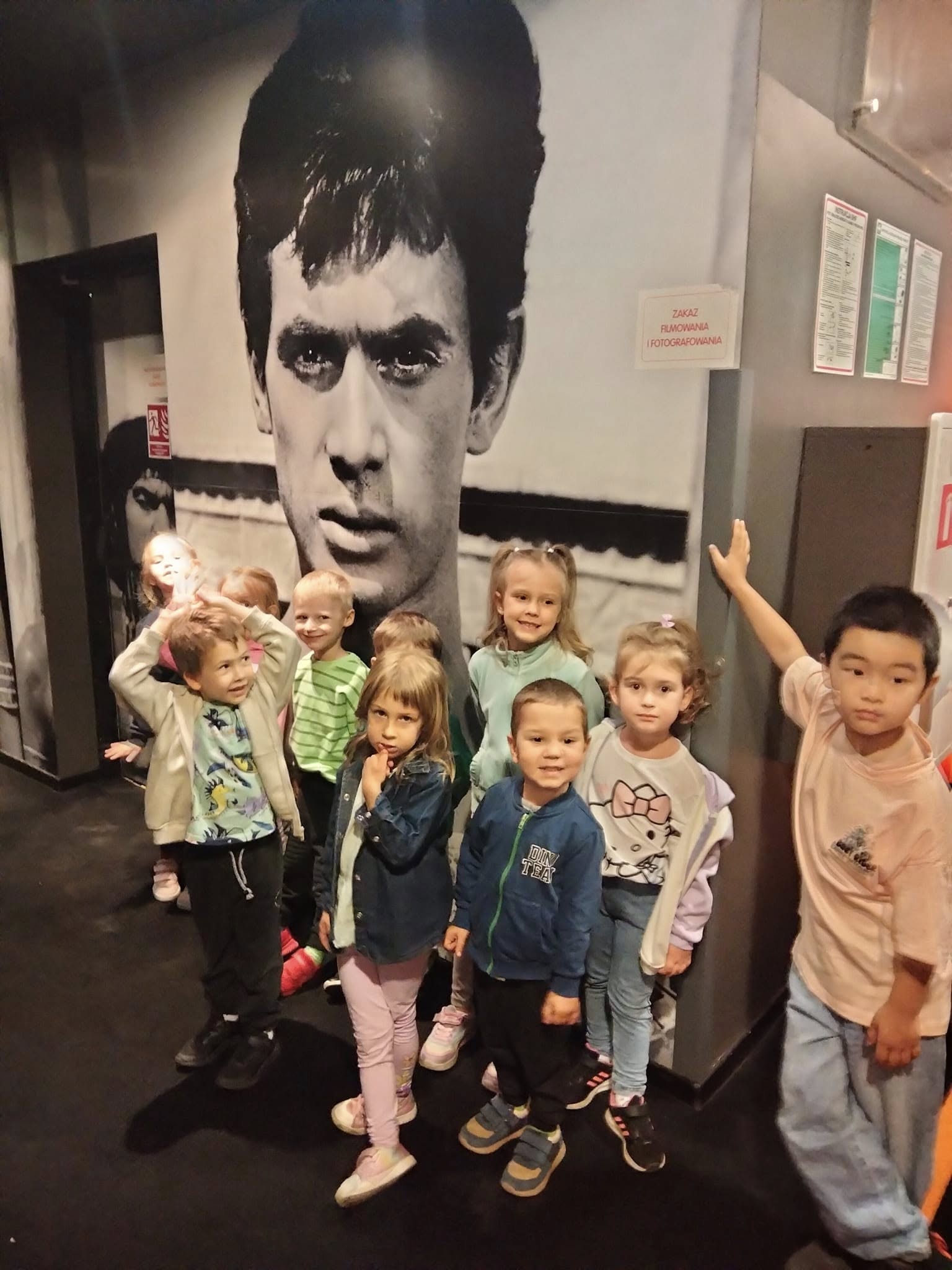 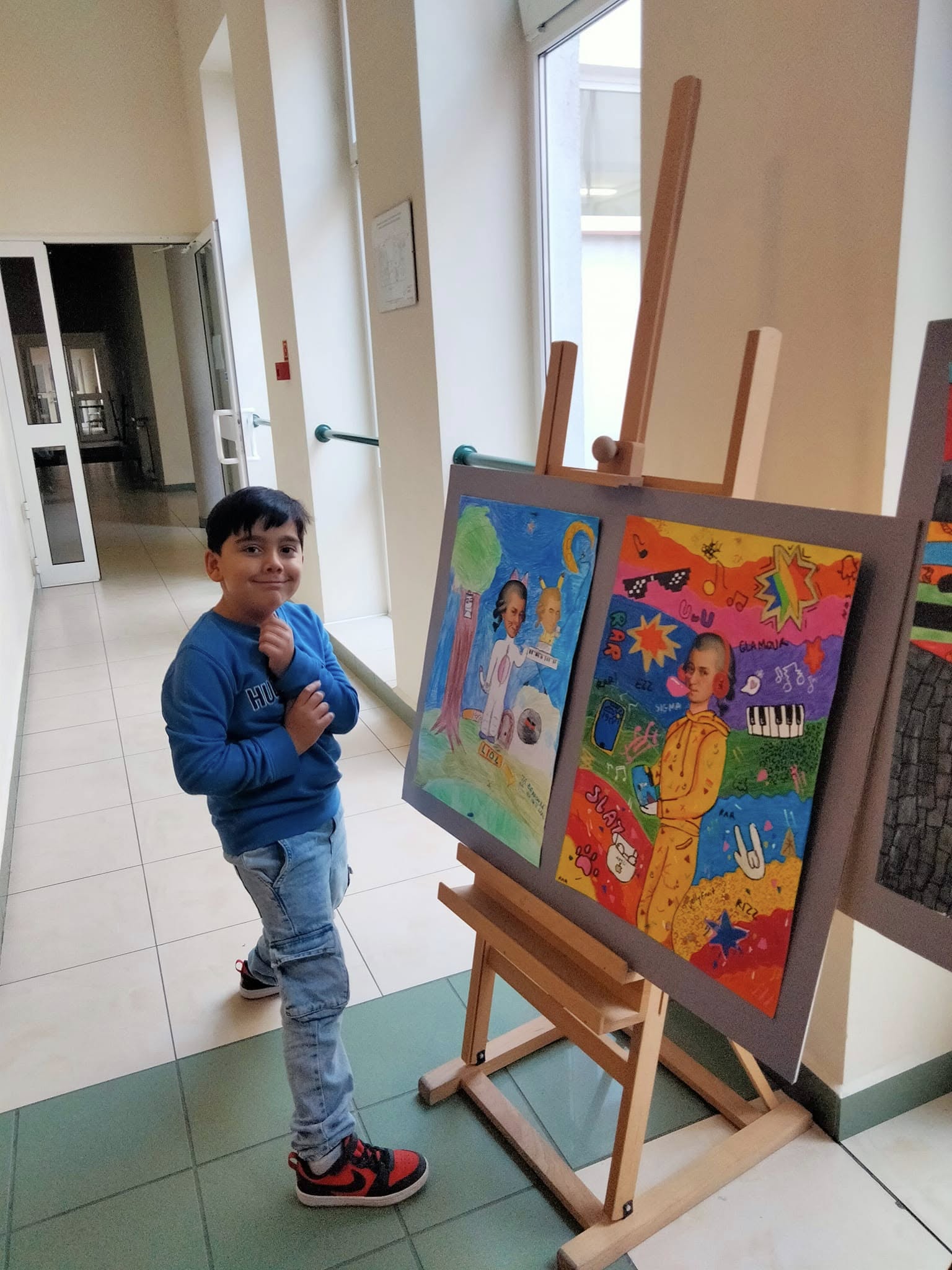 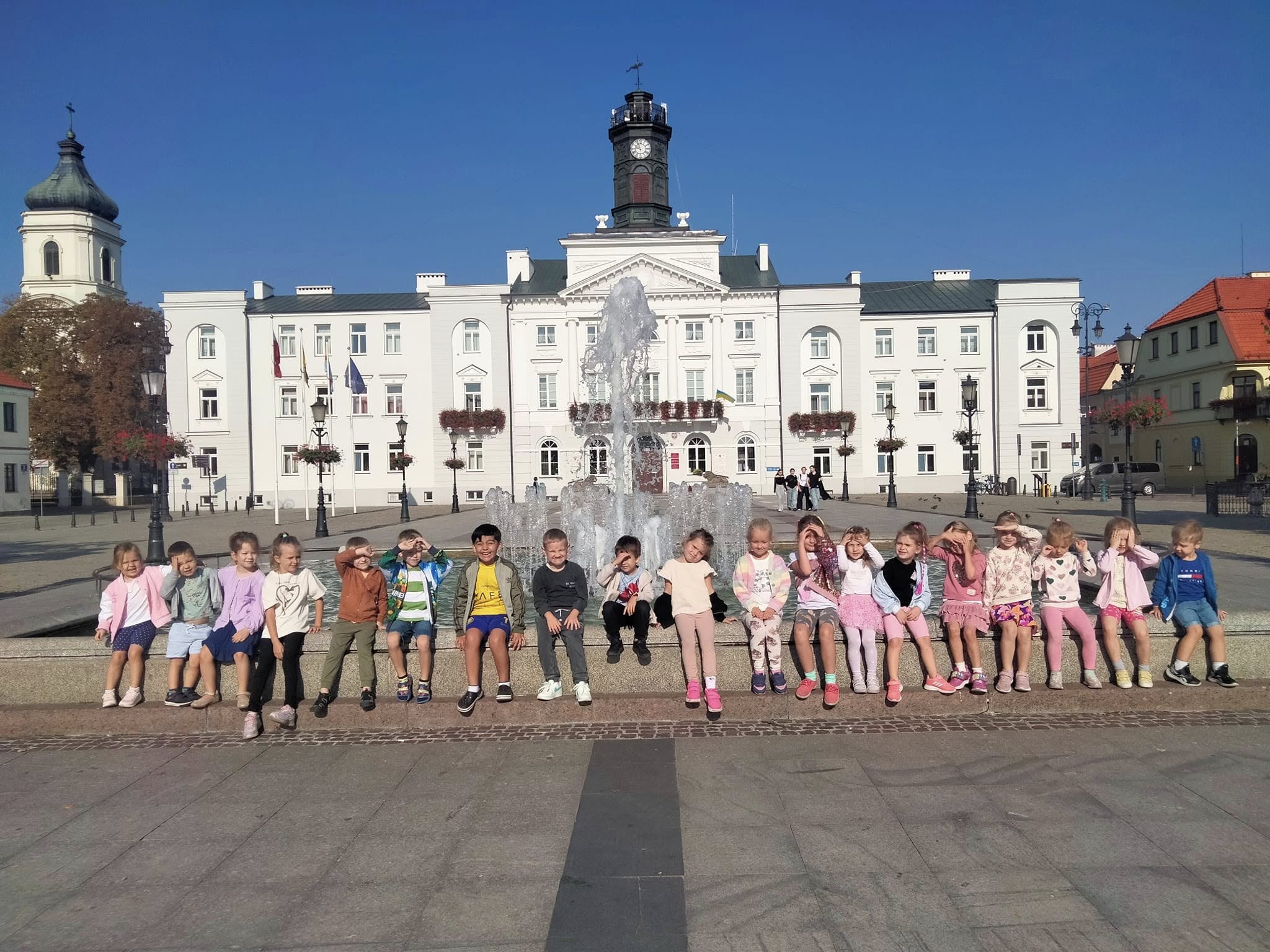 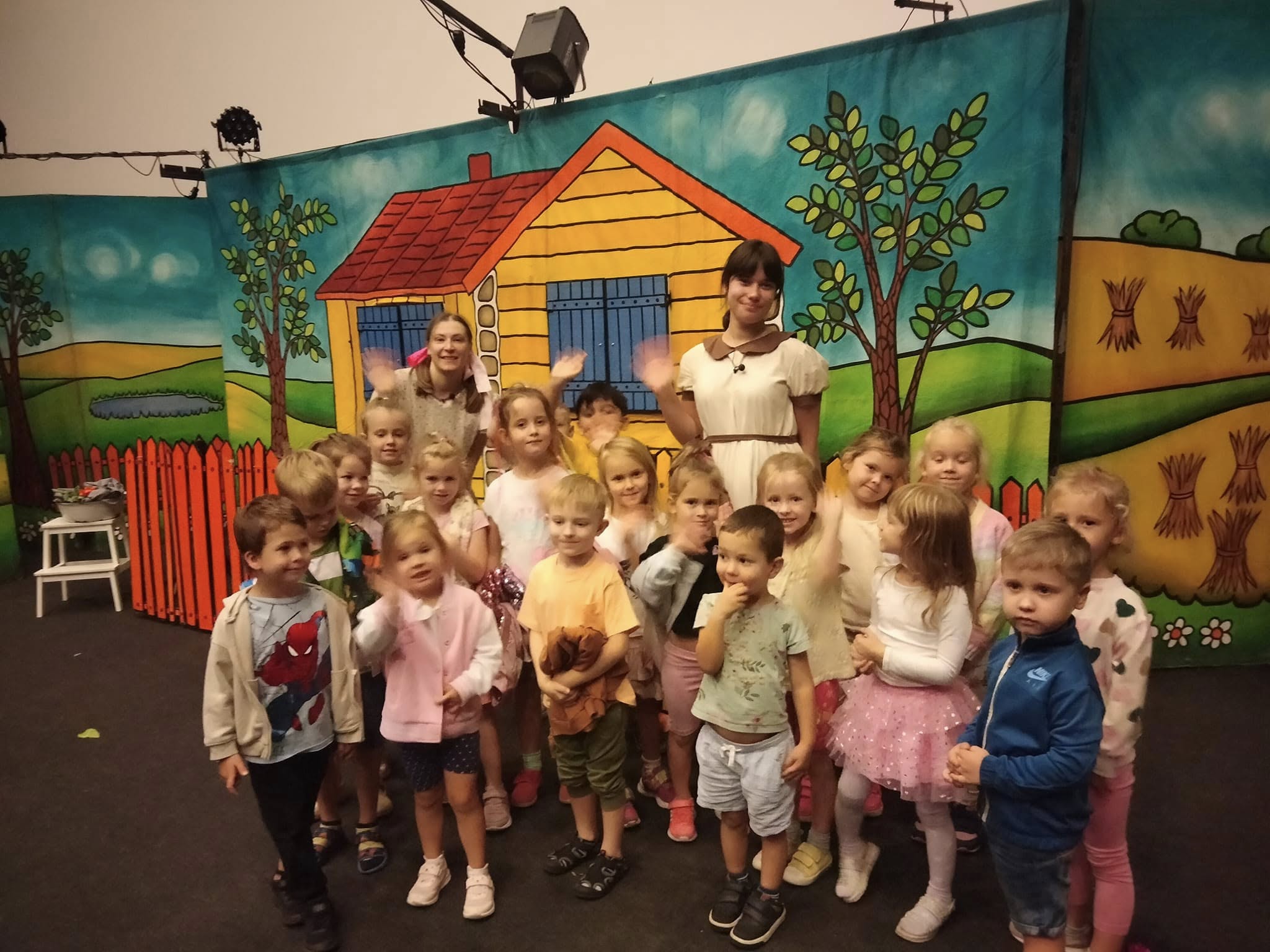 Wiemy jak jeść zdrowo 
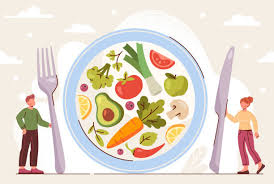 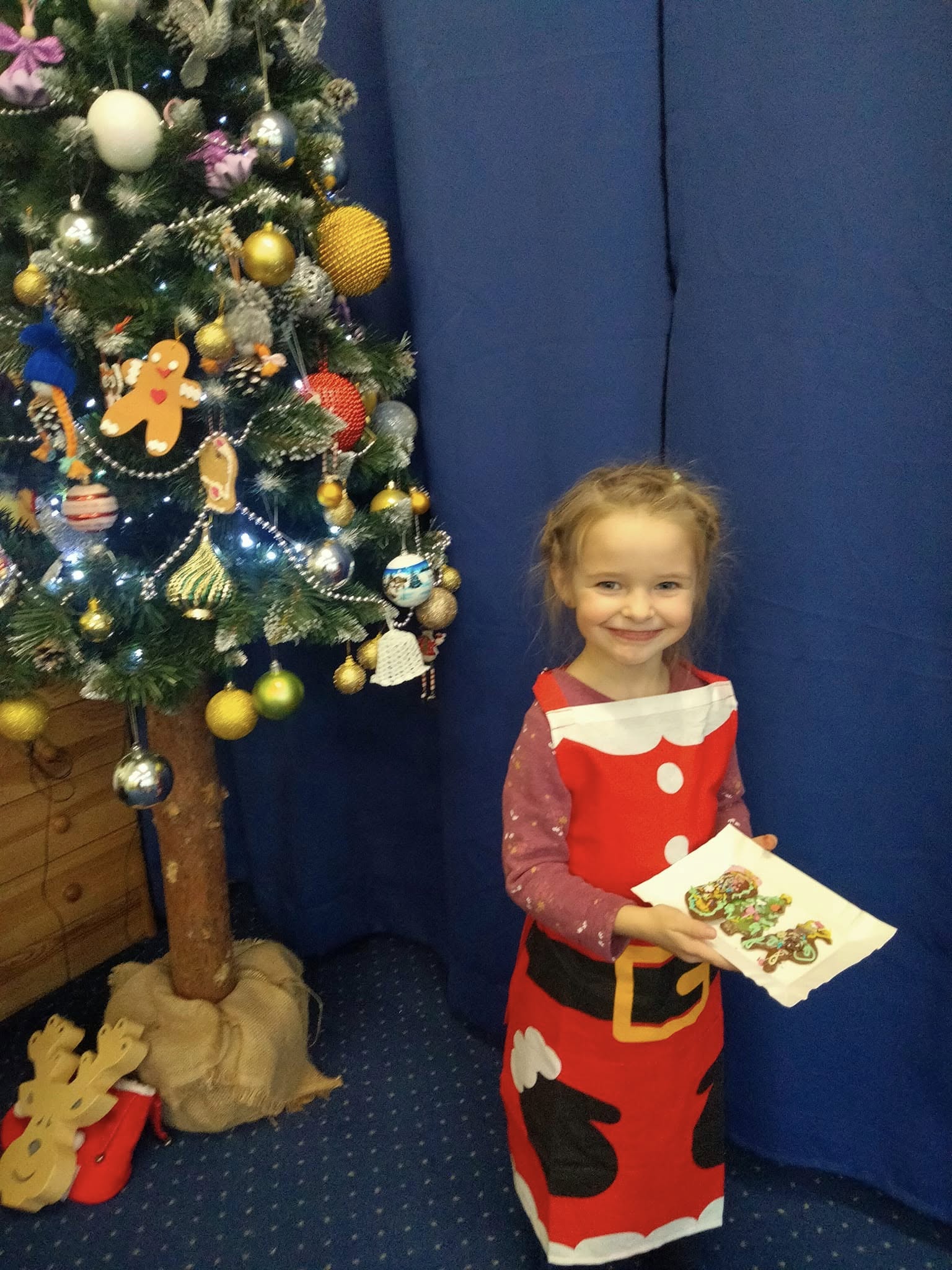 Lubimy aktywnie spędzać czas !
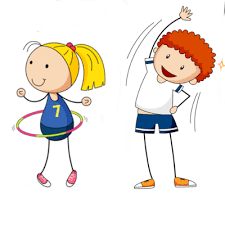 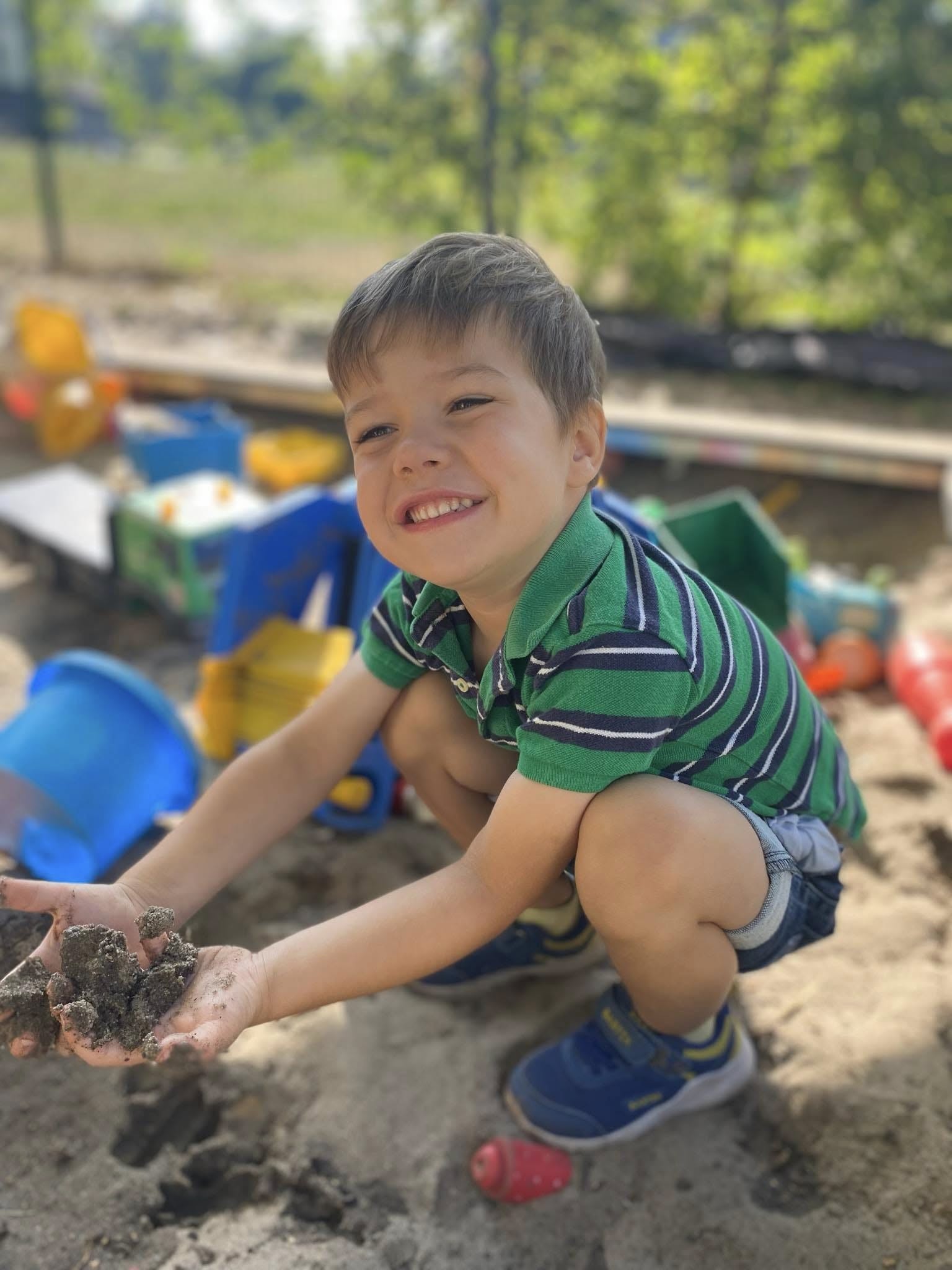 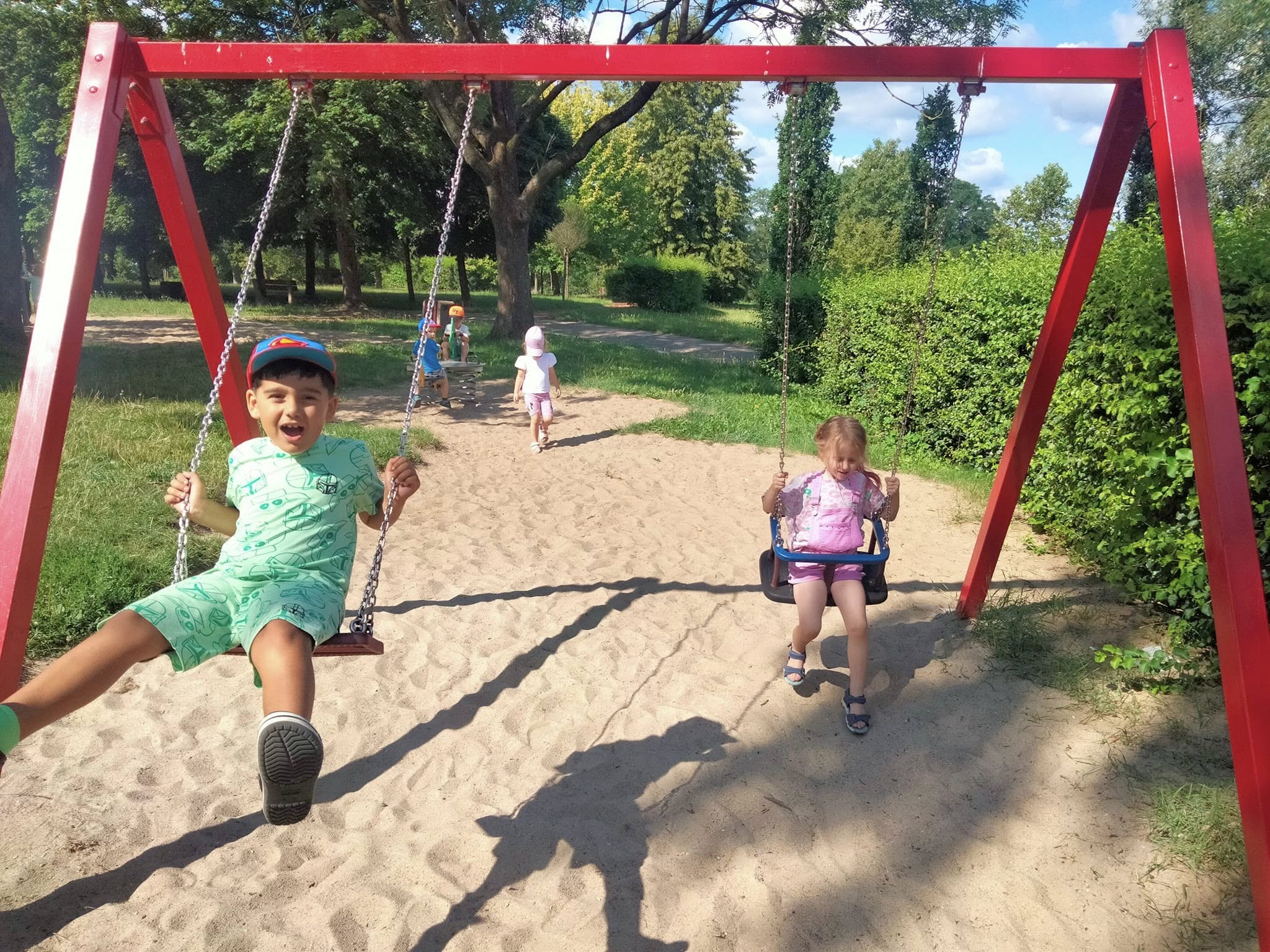 Obchodzimy święta nietypowe
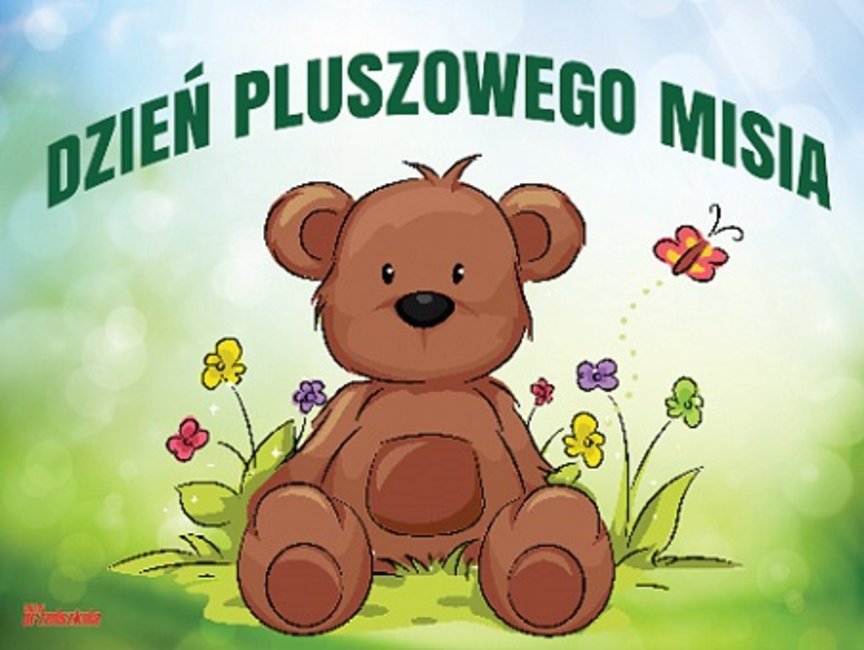 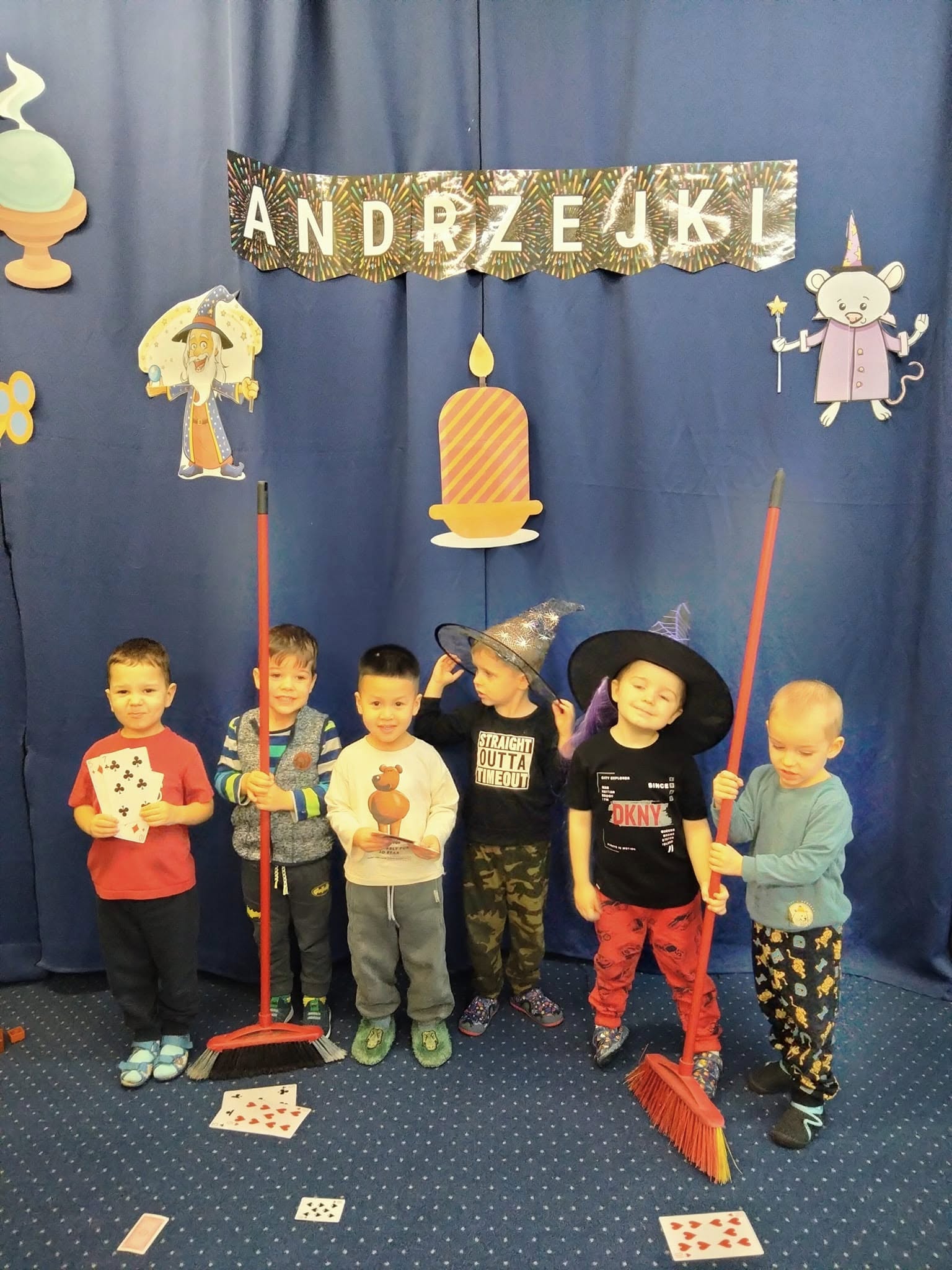 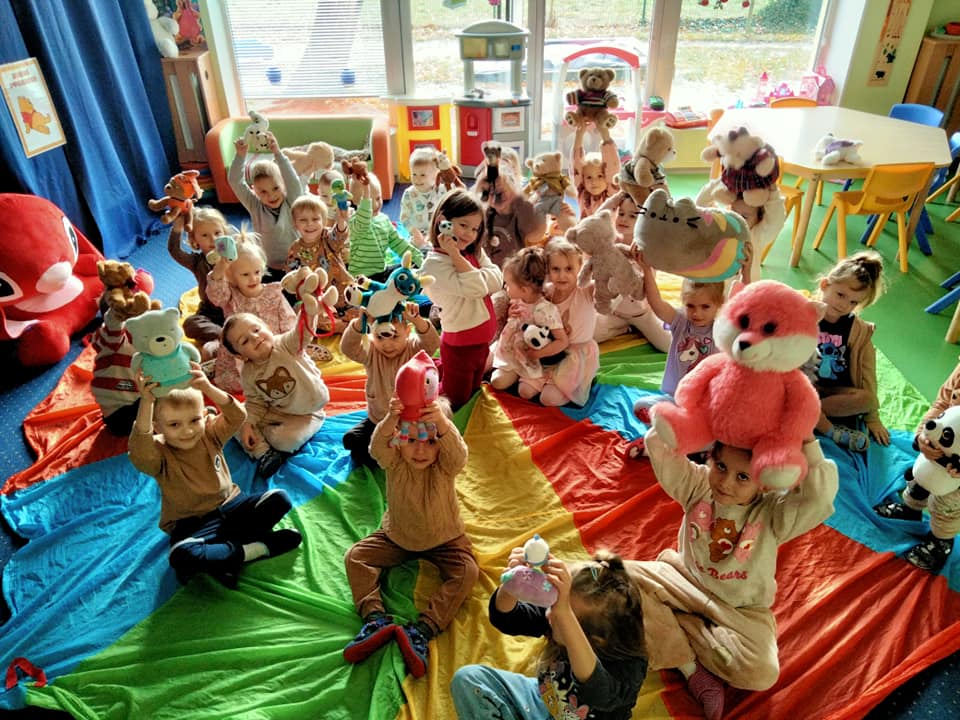 Lubimy warsztaty teatralne
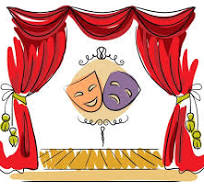 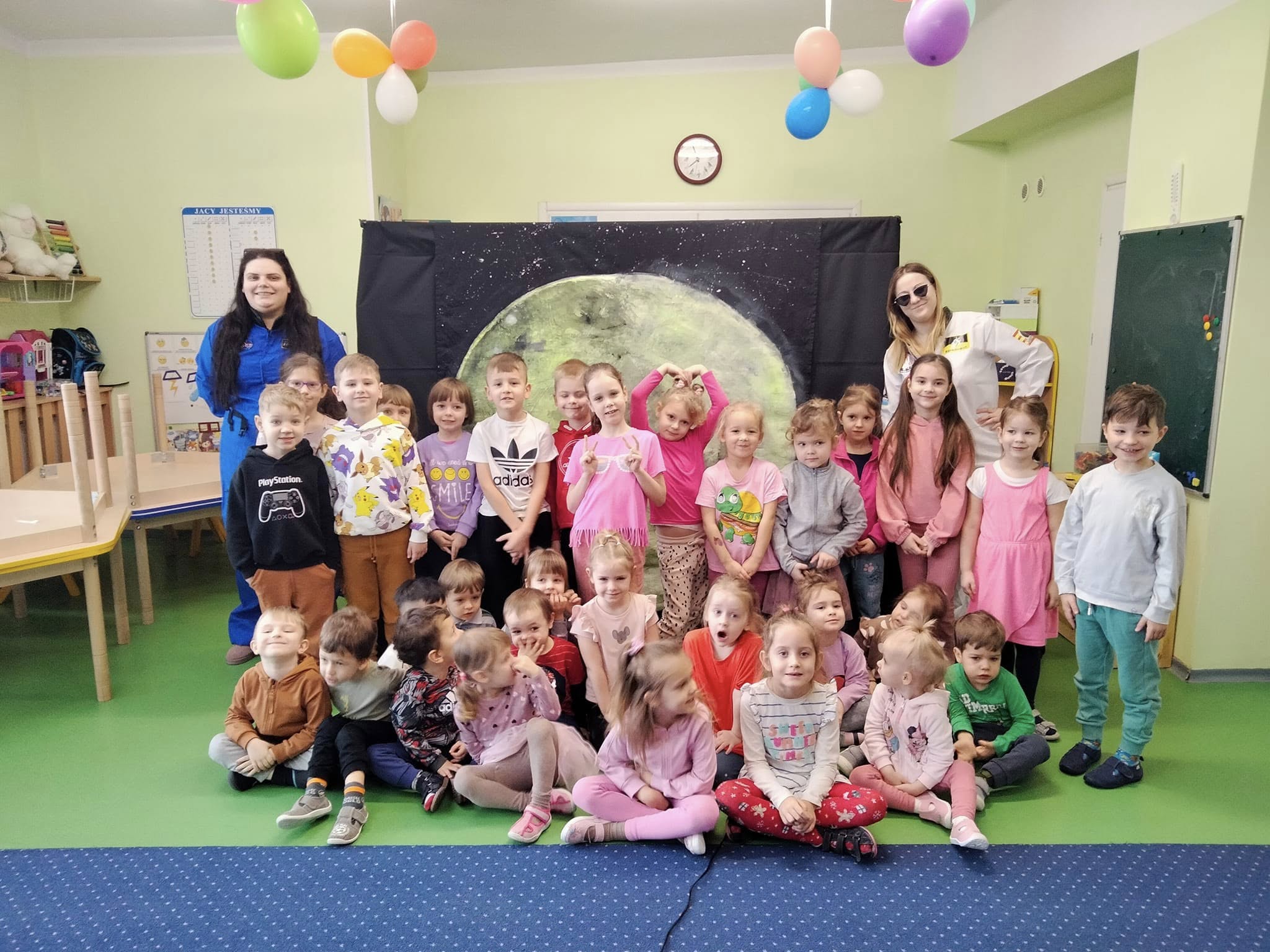 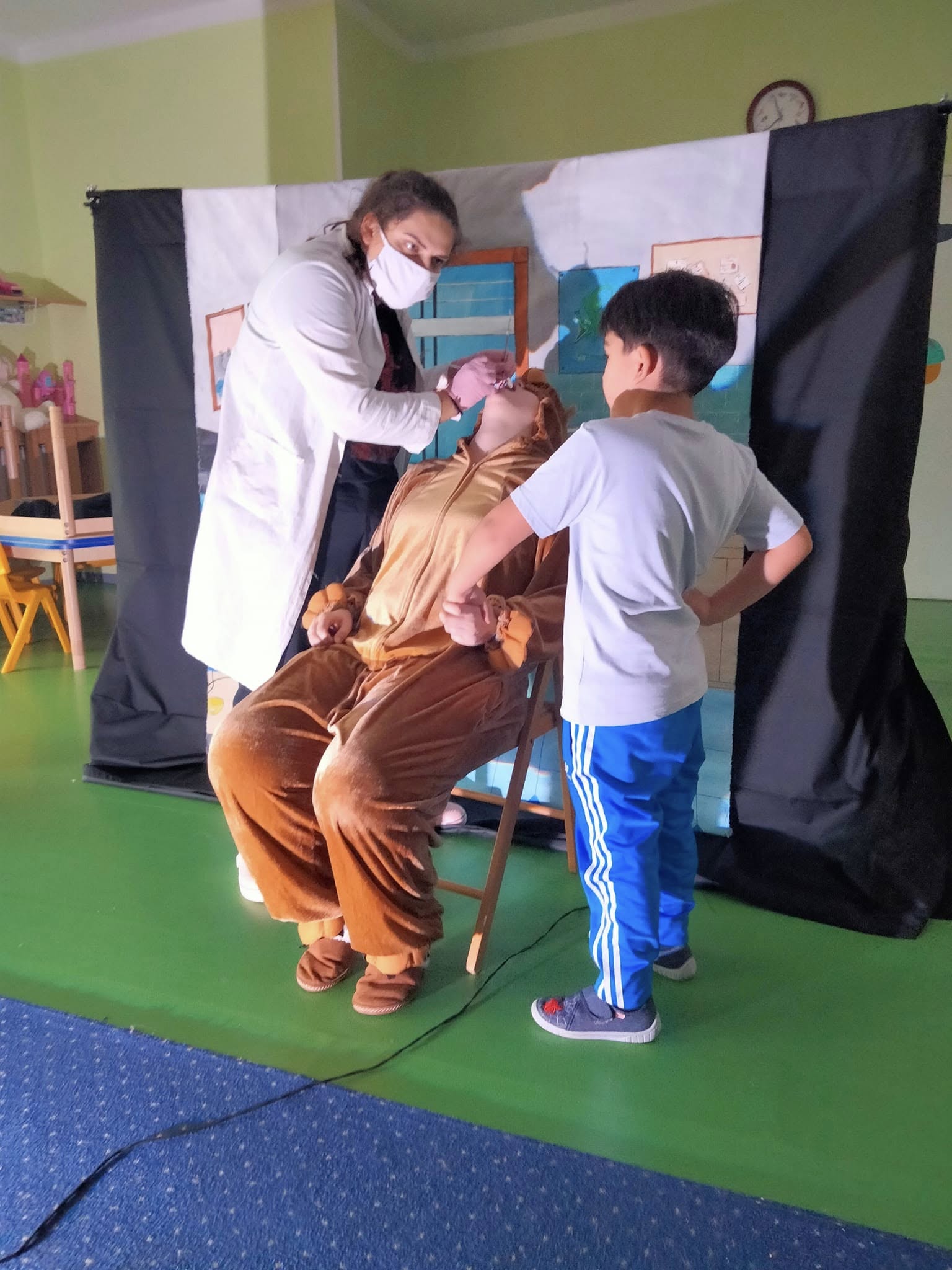 Obchodzimy urodzinki 
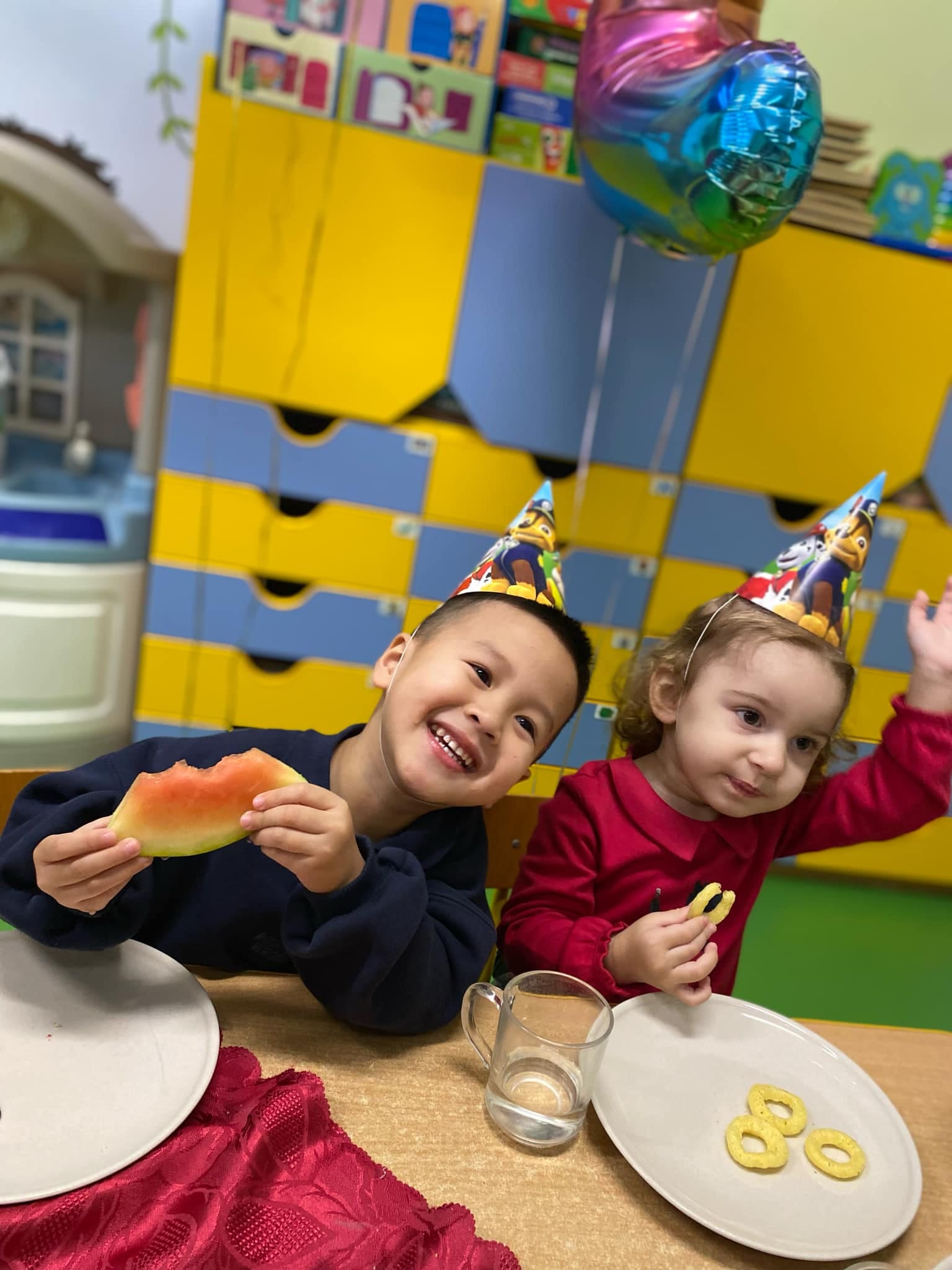 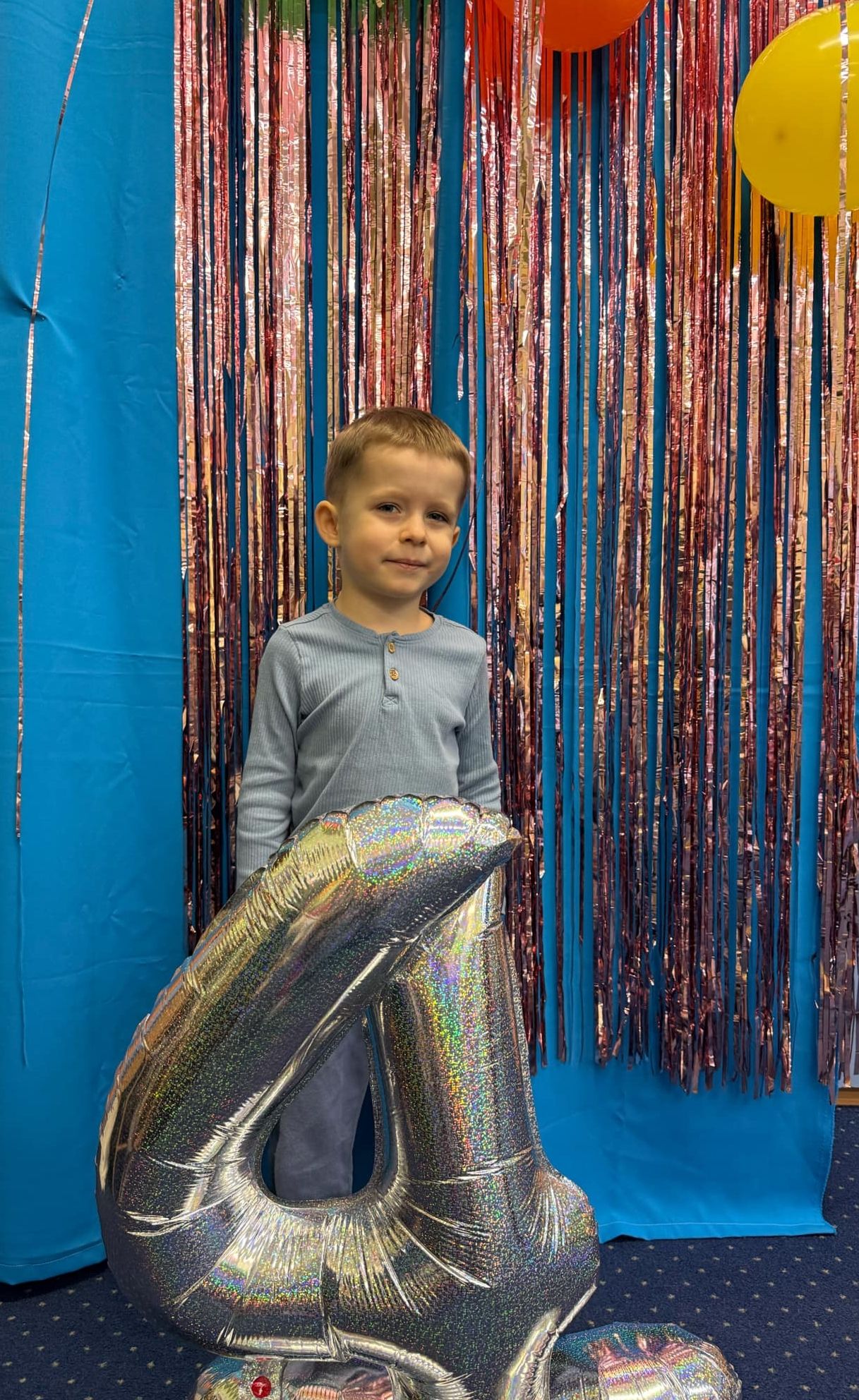 Umiemy czytać, pisać i liczyć 
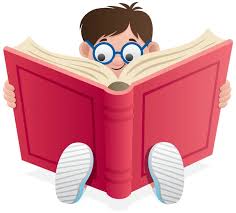 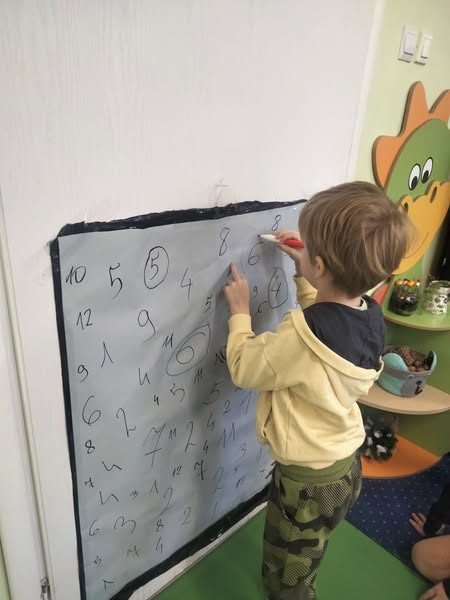 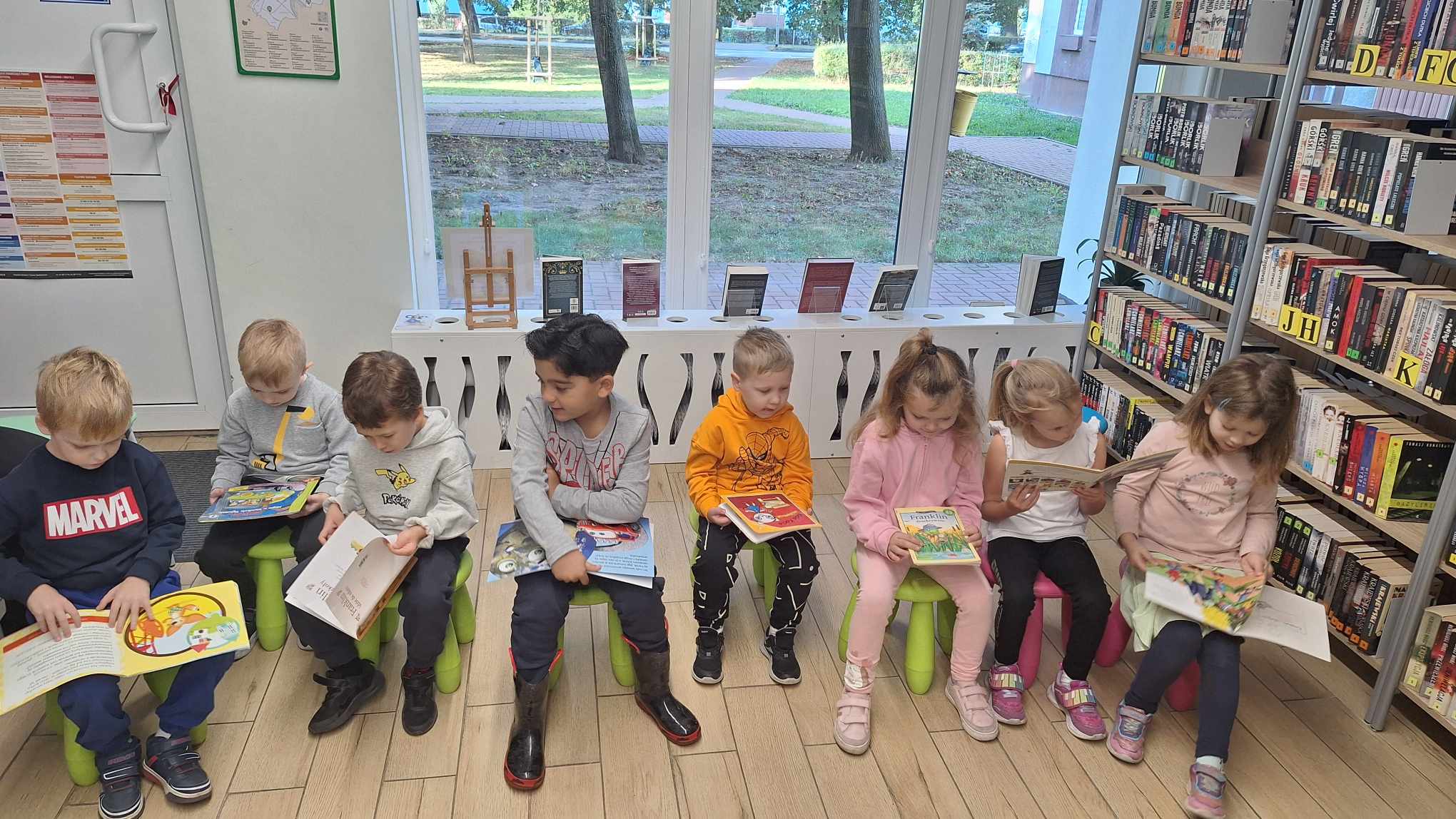 Dbamy o przyrodę 
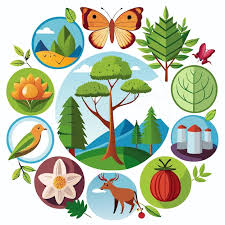 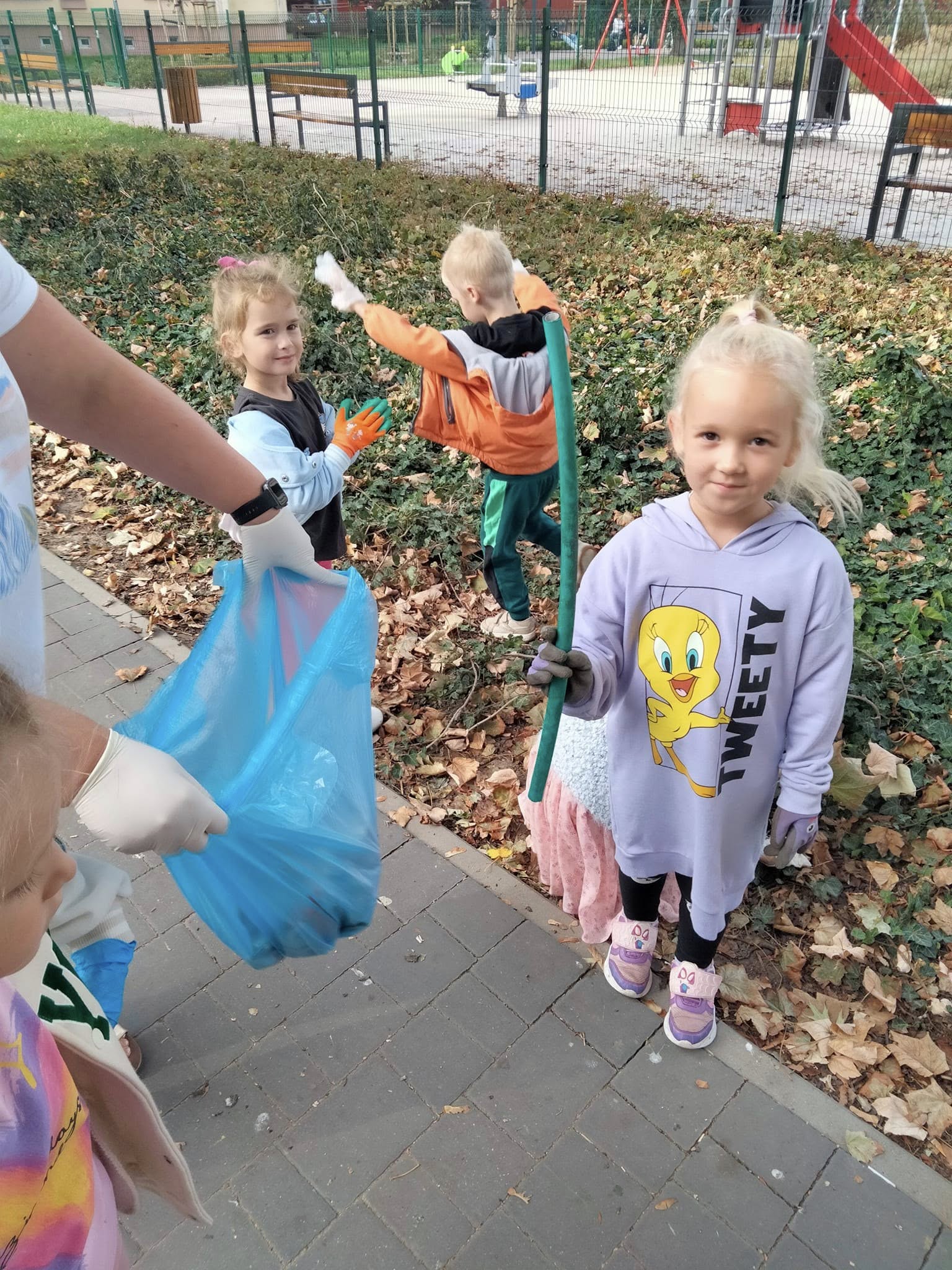 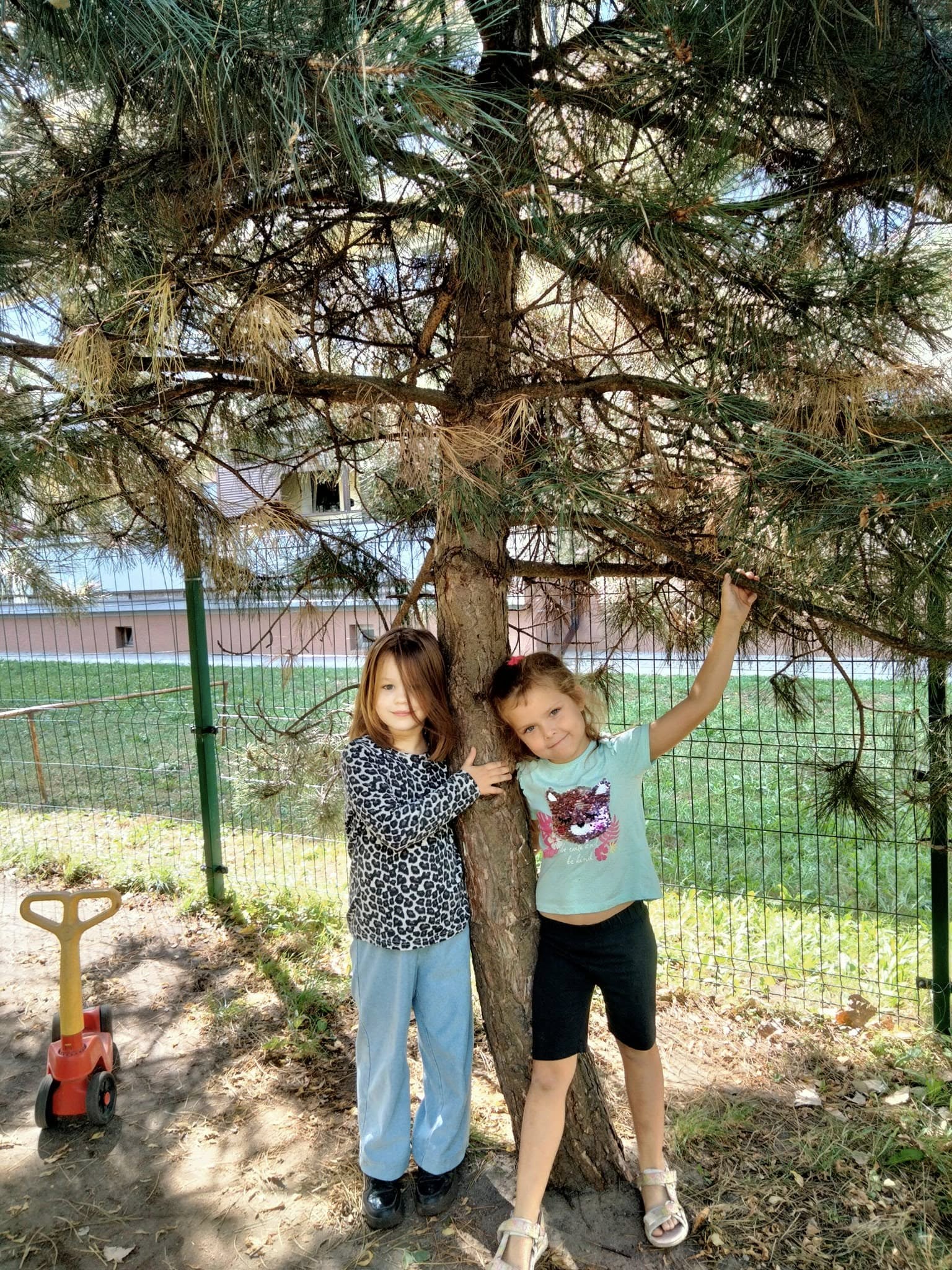 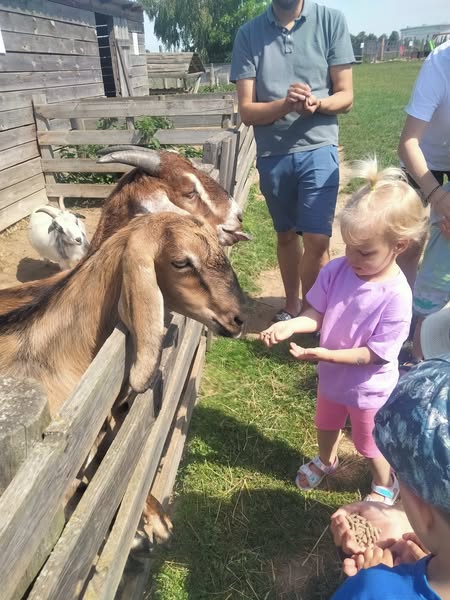 W naszym przedszkolu jest super !
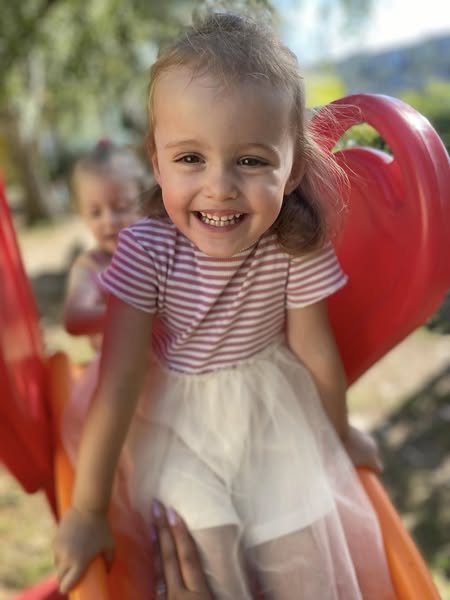 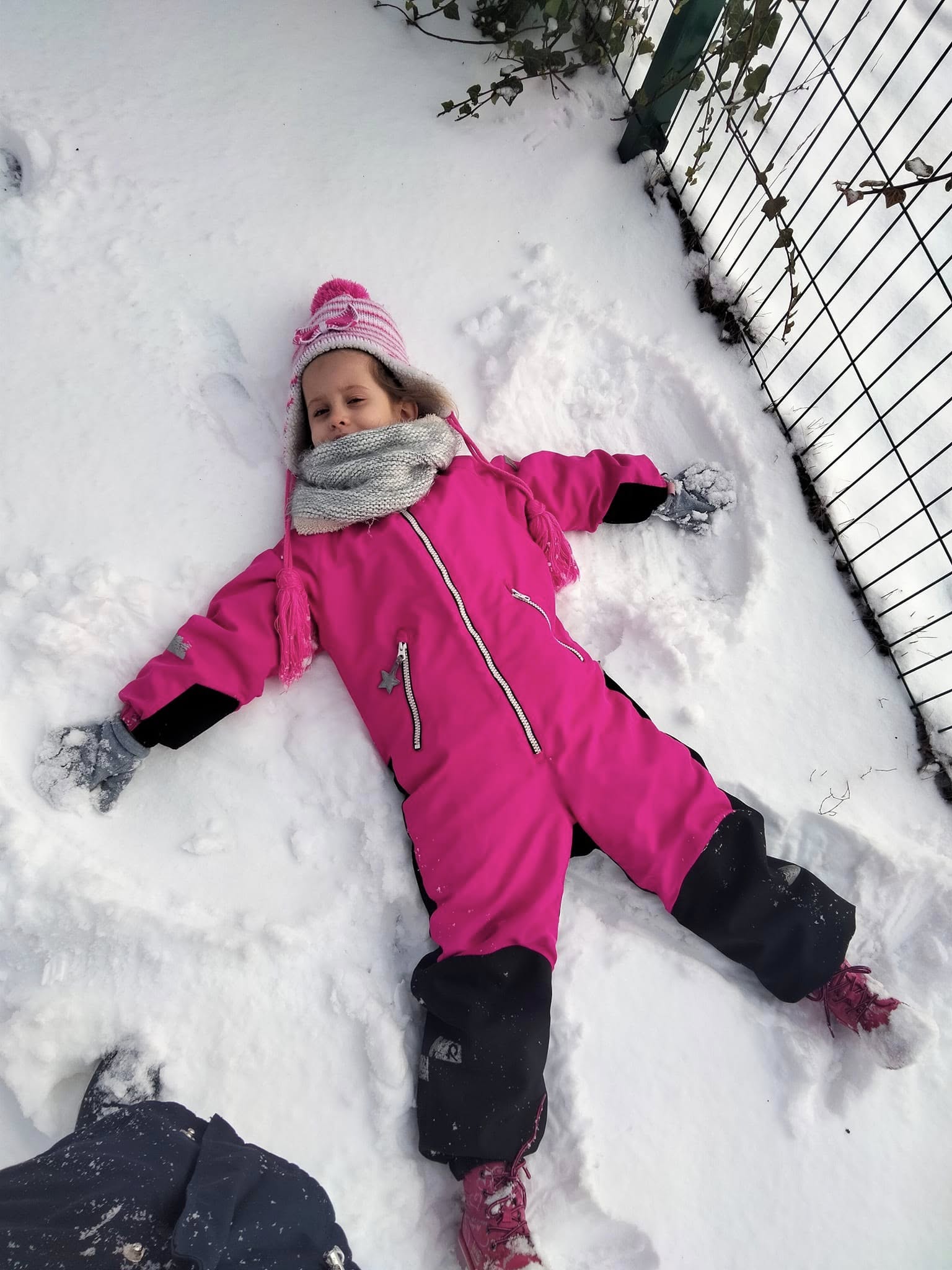 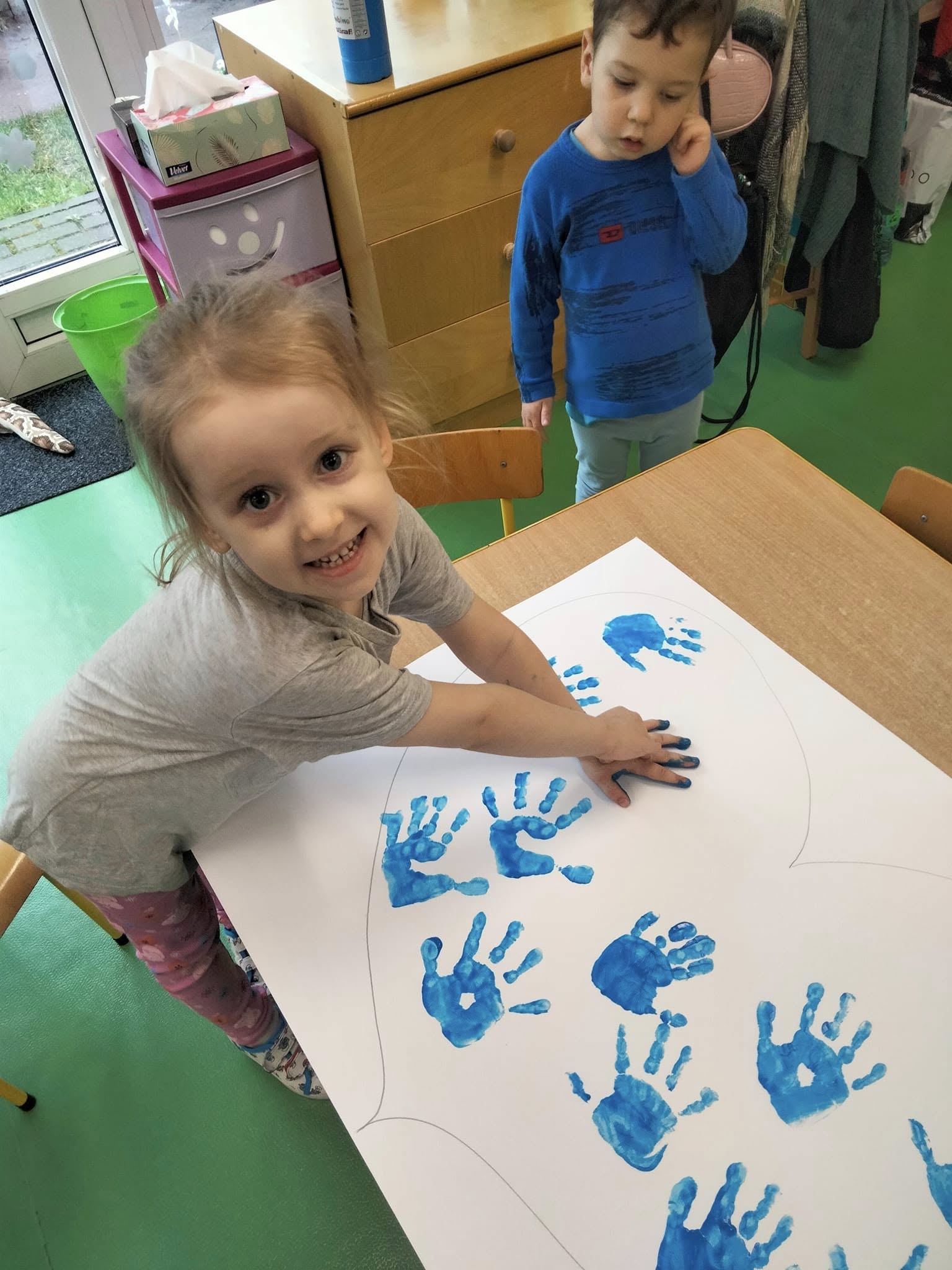 Ty też zostań Ekoludkiem !!!
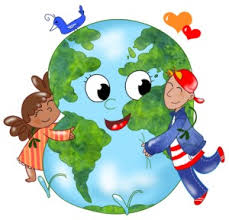